Unit 4
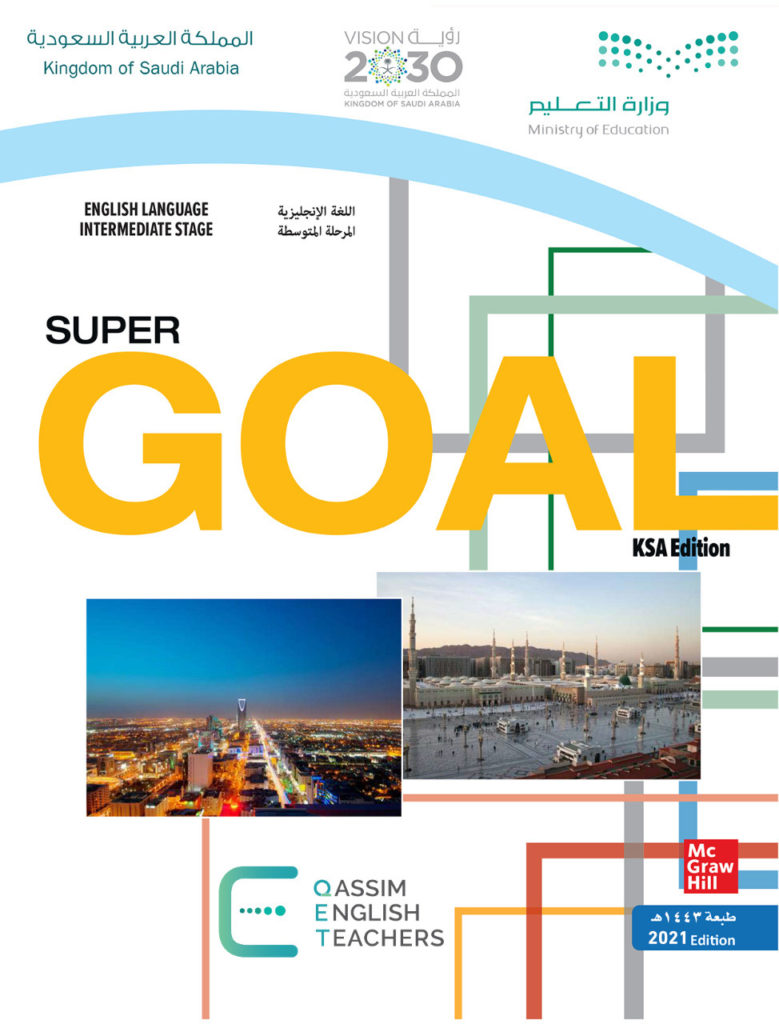 What do I  need to buy?
Listen & Discuss
PRESENTATION BY: SLIDECORE
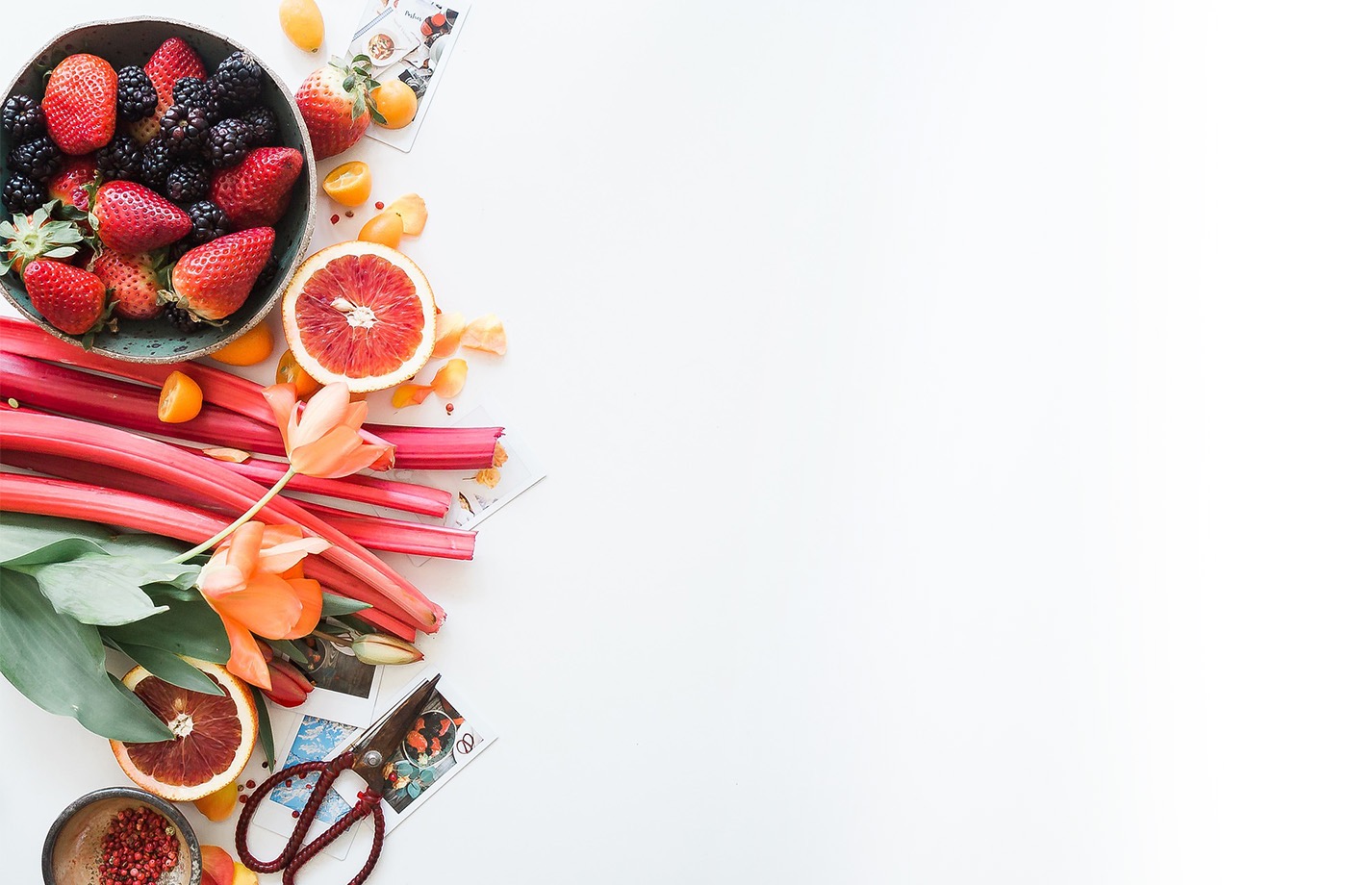 بسم الله الرحمن الرحيم
Day
Date
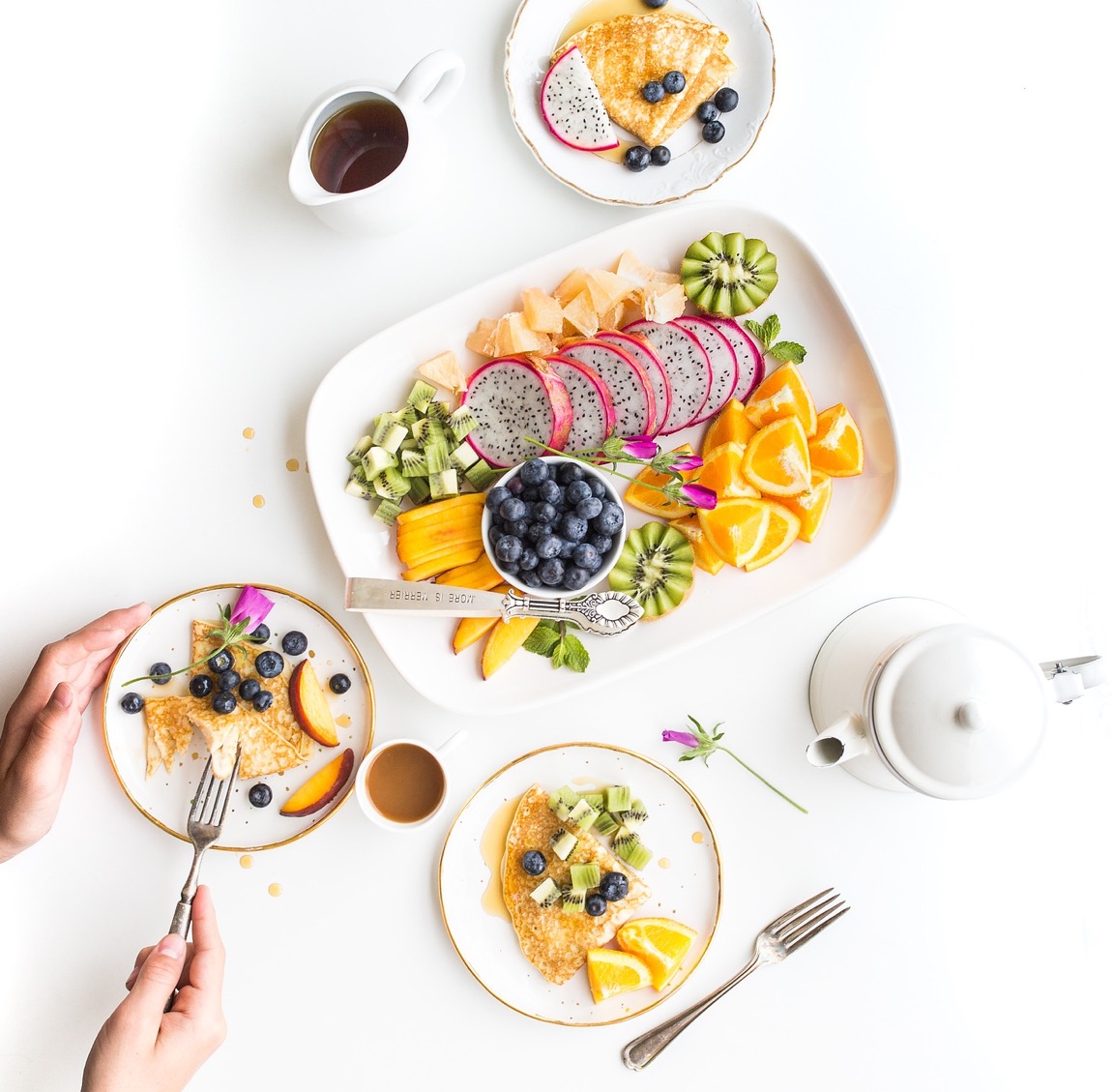 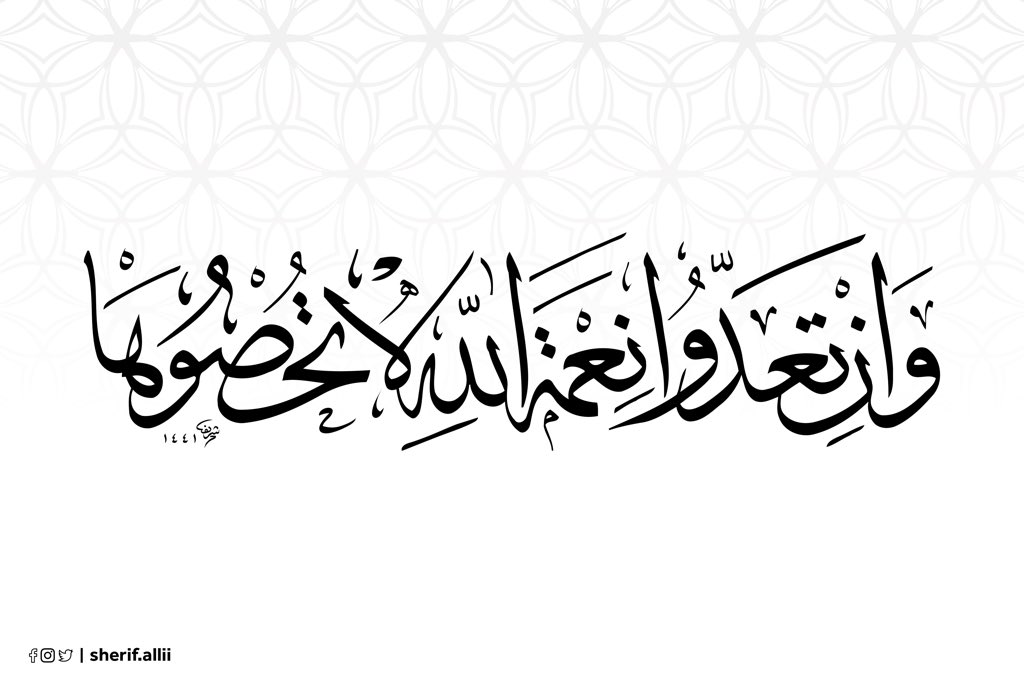 PRESENTATION BY: SLIDECORE
Learning Objectives
discuss buying food habits
02
classify food into categories (Food groups)
01
express attitude towards types of  food
04
03
value the blessing of having various types of food.
05
talk about prices and quantities
Vocabulary
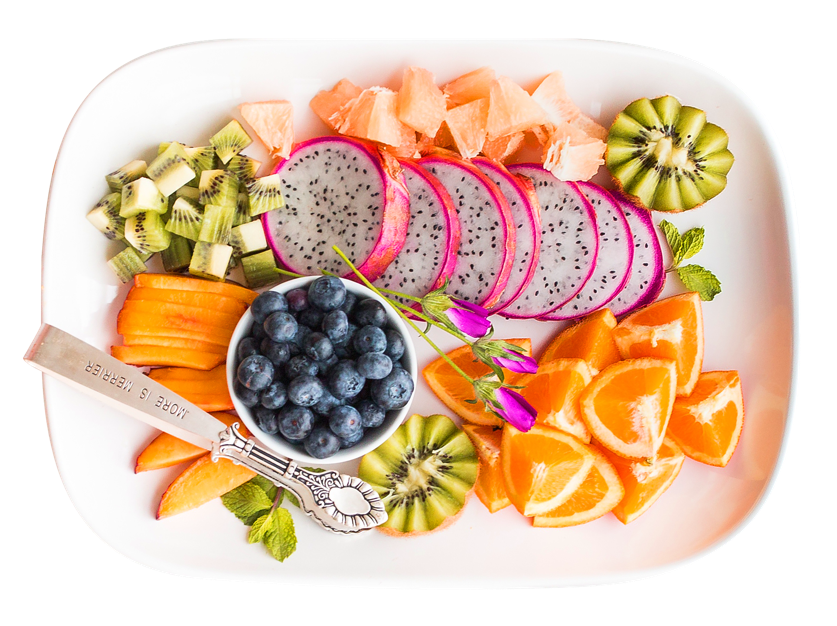 appetizer
Vocabulary
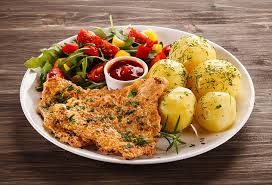 Main dish
Vocabulary
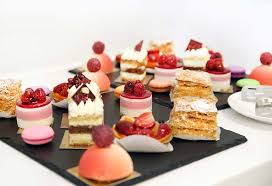 dessert
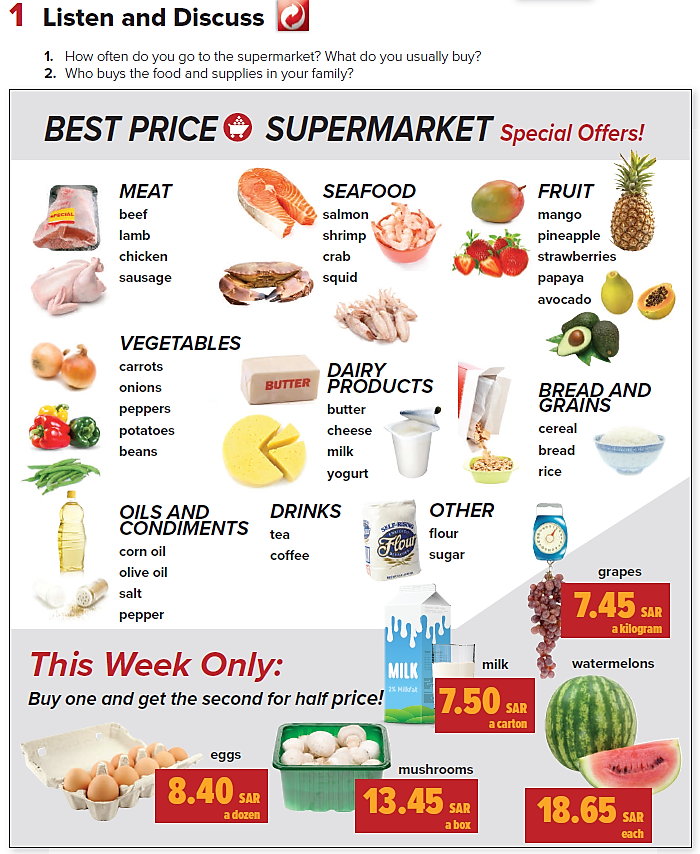 Page:38
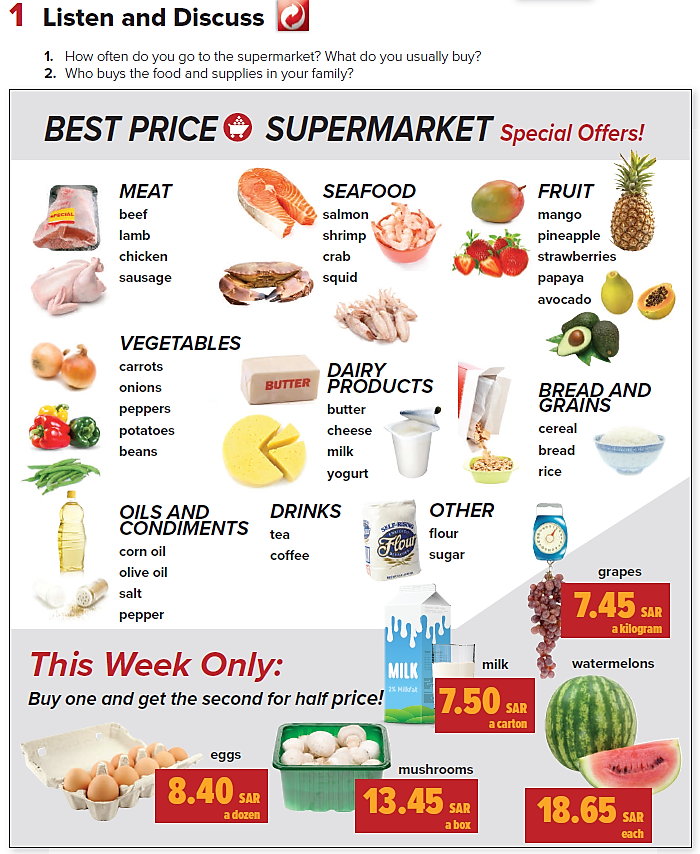 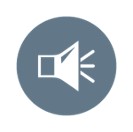 PRESENTATION BY: SLIDECORE
Practice
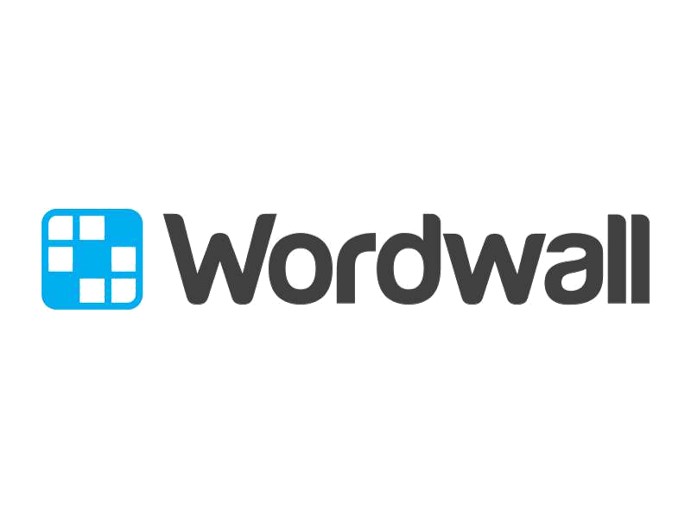 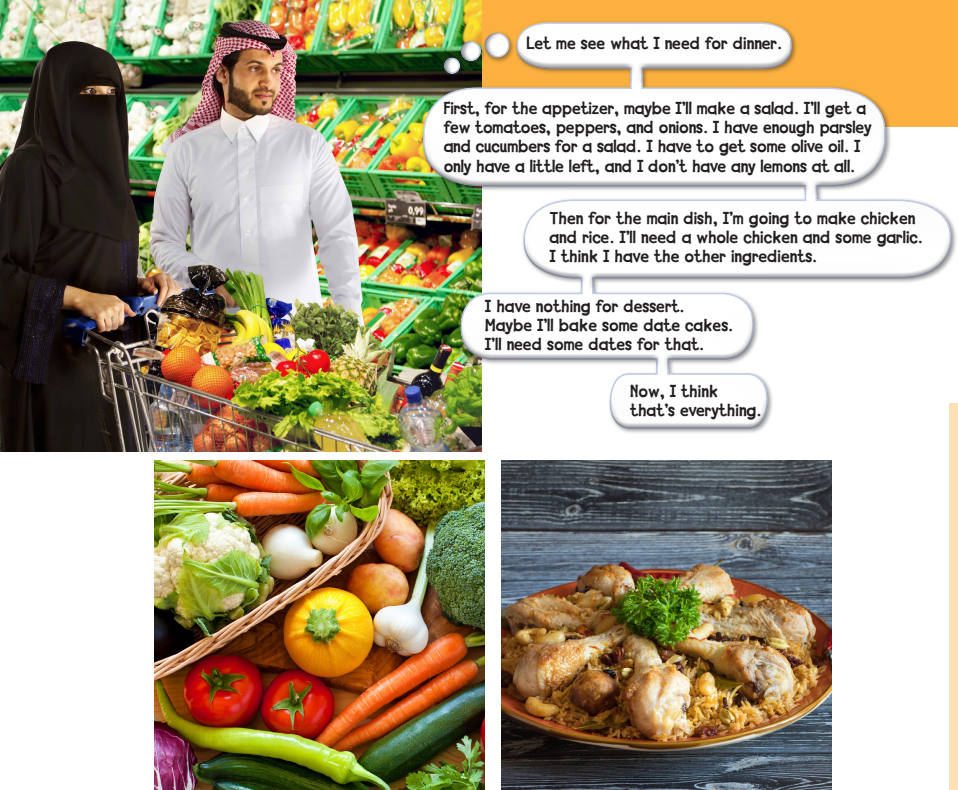 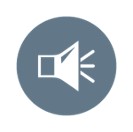 PRESENTATION BY: SLIDECORE
Page:39
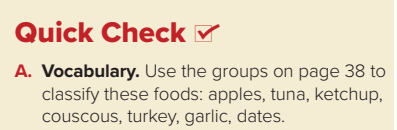 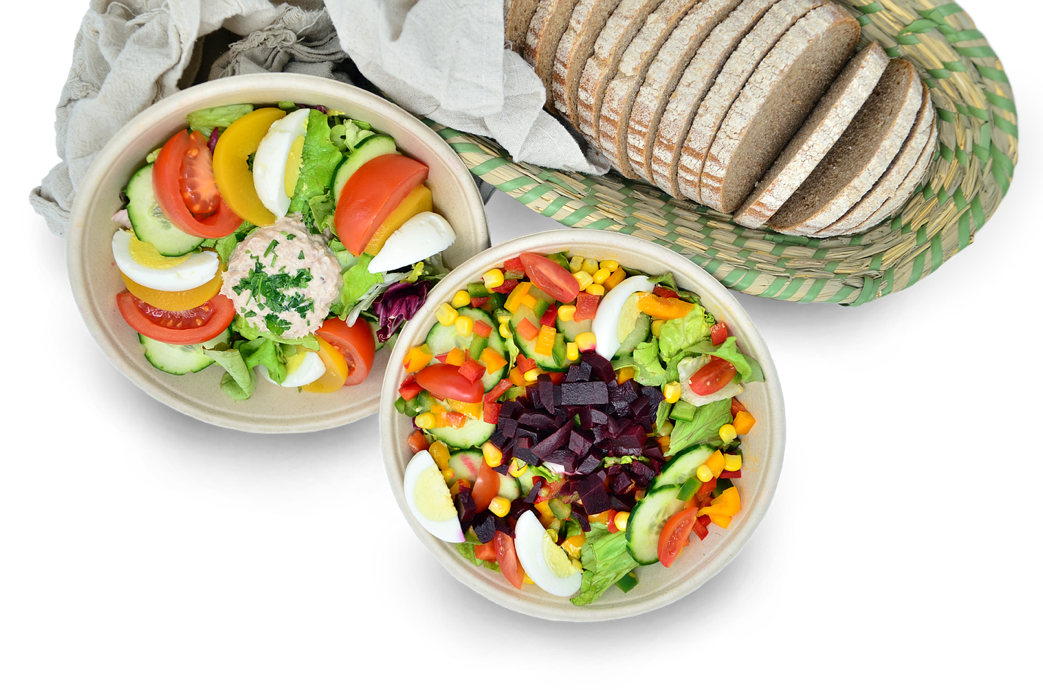 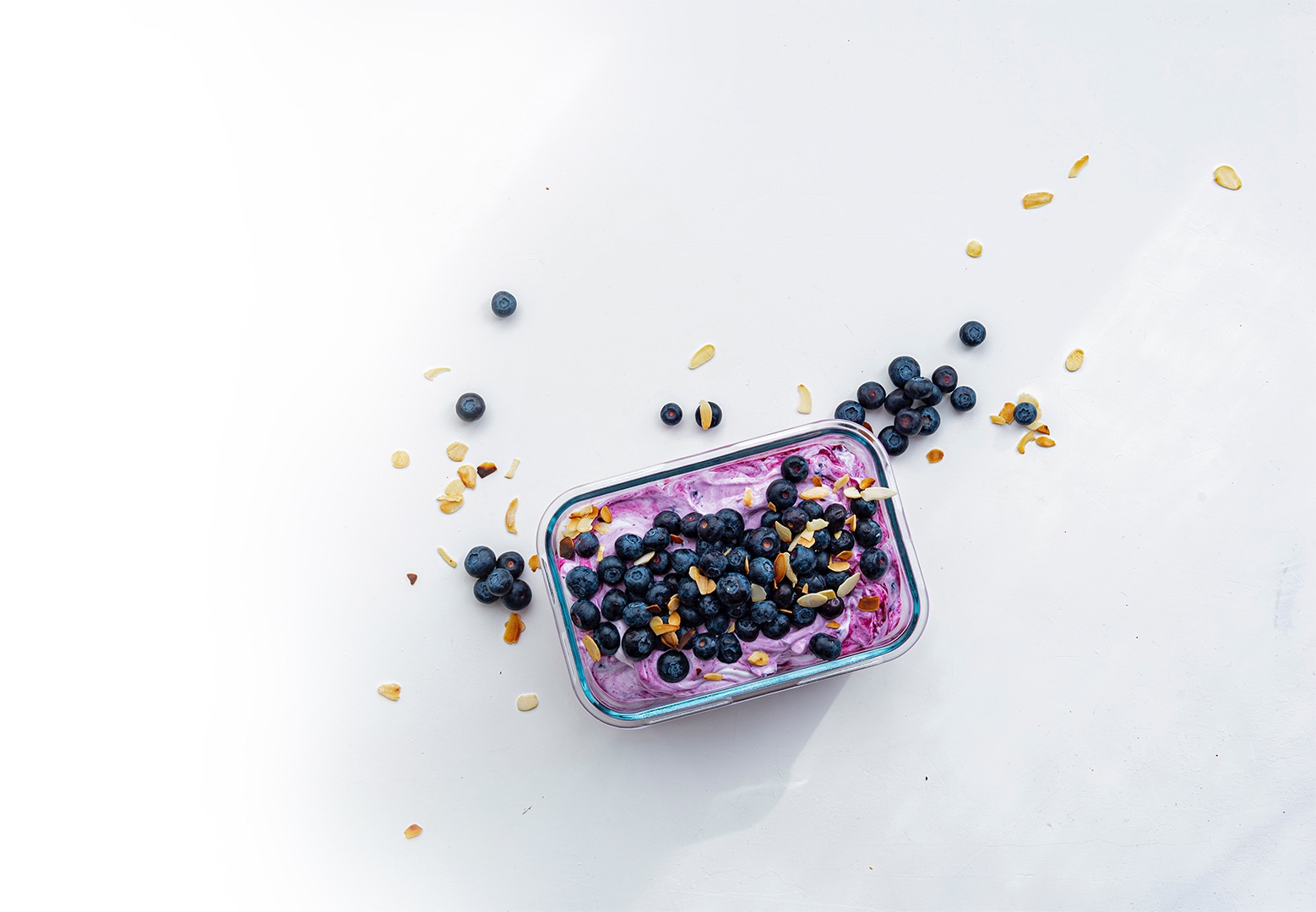 tomatoes, peppers, onions, olive oil, lemons
a whole chicken, some garlic
dates
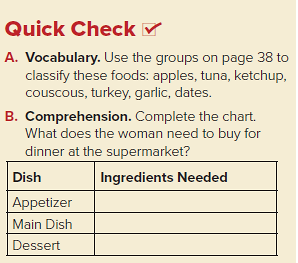 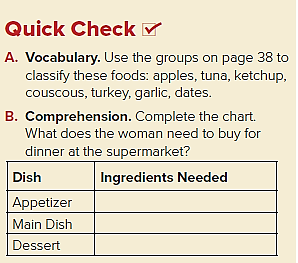 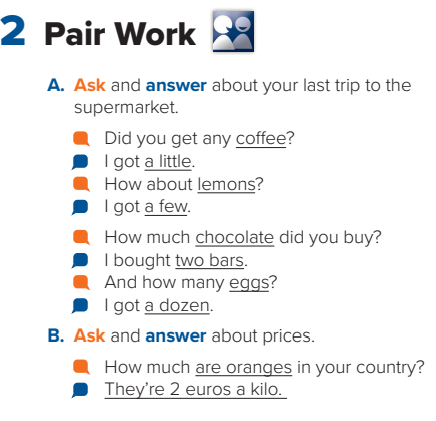 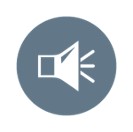 PRESENTATION BY: SLIDECORE
Homework
Workbook page 185
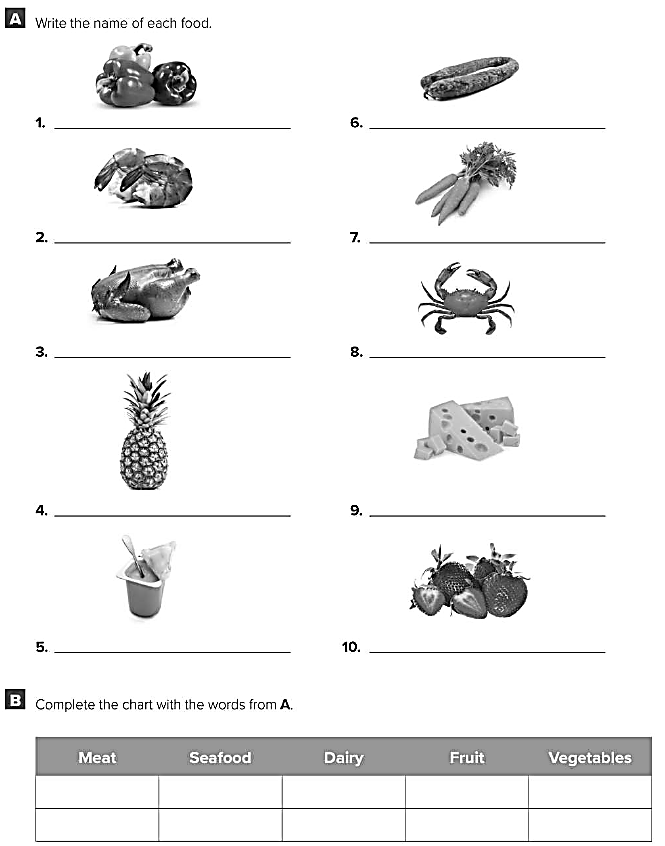 Sausage
Peppers
Shrimp
Carrots
Chicken
Crab
Pineapple
Cheese
Yoghurt
Strawberries
Pineapple
Shrimp
Peppers
Chicken
Yoghurt
Carrots
Strawberries
Sausage
Crab
Cheese
Healthy life Flaticon icon pack
Icons by Manthana Chaiwong
Colored Food & Drink Icons
Icons by Icons8
Editable Icon Set
Things you can do:
Resize the icon
Change fill color and opacity
Add stroke
Add dash lines